A USB Drop Assessment Overview
Droppin’ USB’s Like It’s Hot
About Me
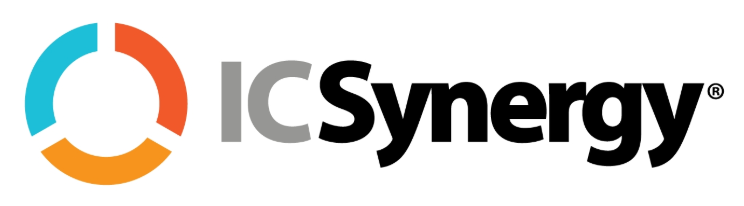 Brad Thornton
ICSynergy
Senior Security Engineer / Penetration Tester 
Experience
Penetration Testing – Consultant
Privileged Identity and Access Management
Blog (starting back to updating it)
http://thor-sec.com
Own some certs, lifelong learner, and breaker of things
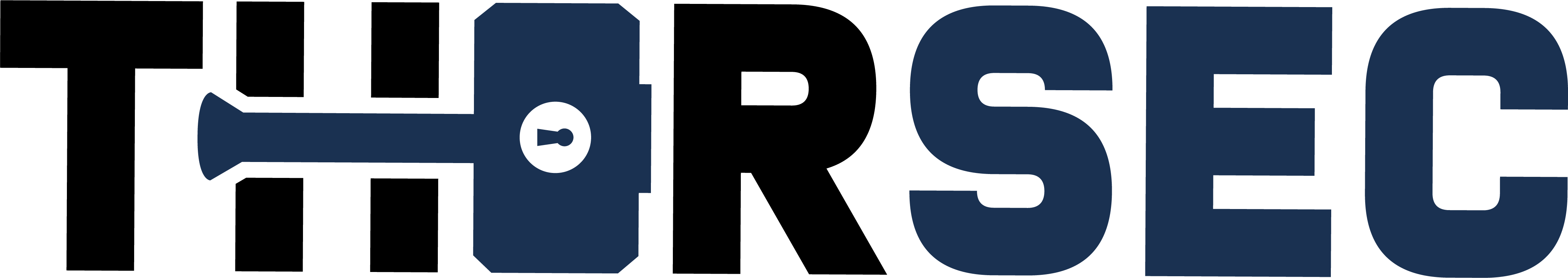 Why this topic?
Agenda
Where does this fit in?
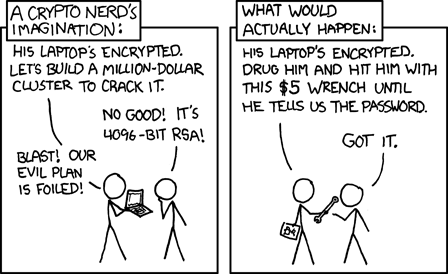 Protection of people, property, and physical assets from damage or unauthorized access

Threats - Theft, vandalism, fire, natural disasters, etc.,..

Often overlooked for technology focused security

Assessments can take many forms
Physical Security Assessment / Security Walkthrough

USB’s are physical devices dropped on location
Source: xkcd.com
Physical Security
The art of manipulating people to divulge information or complete an action that breaks standard security practices
Baiting
Dangling something in front of a victim to act on 
Phishing / Spear phishing
Acquiring sensitive information by pretending to be a trustworthy source
Water-holing
Infecting sites that the target is known to visit or trusts
Quid Pro Quo
Something for something…exchange happens and its never good for the victim (Ex. IT support)
Tailgating/piggybacking
Uses a person with legitimate access to enter into a building
Scareware/Rogueware
Fictitious threats prompting to install/purchase software that does not actually benefit the victim
Social Engineering
USB Drops – A little of both worlds
Why it’s important
Popularity
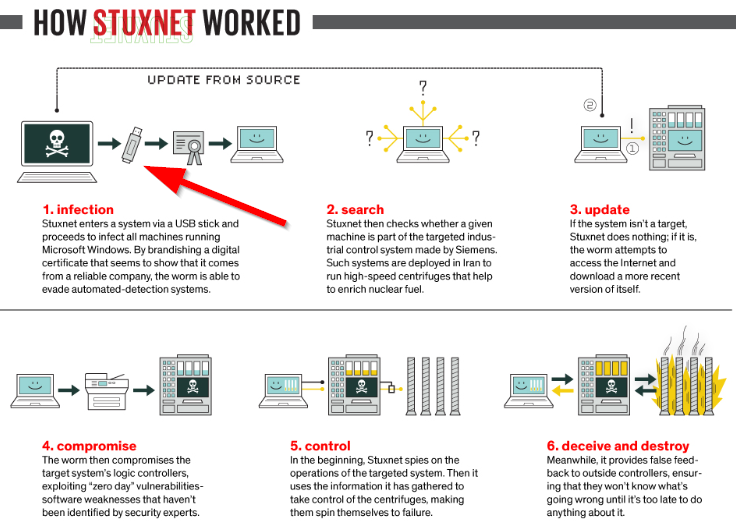 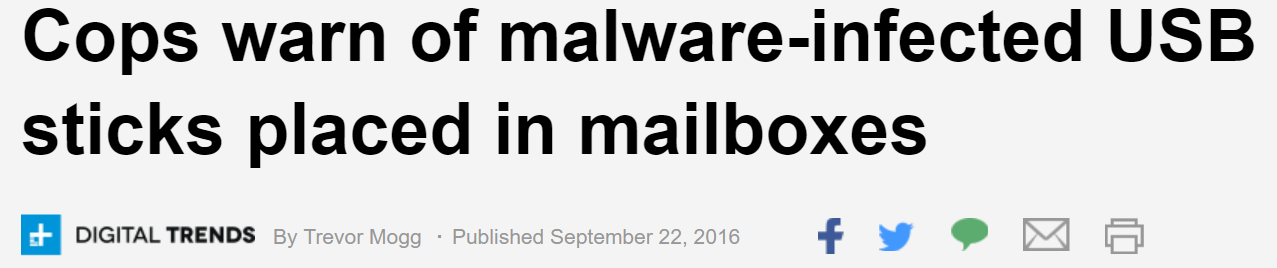 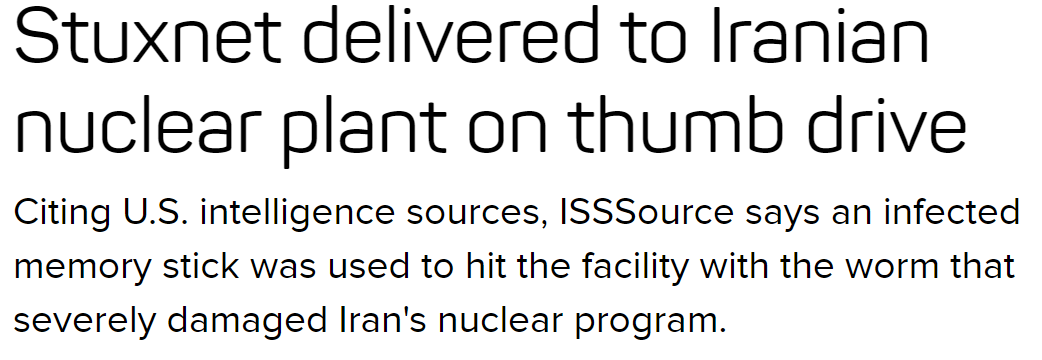 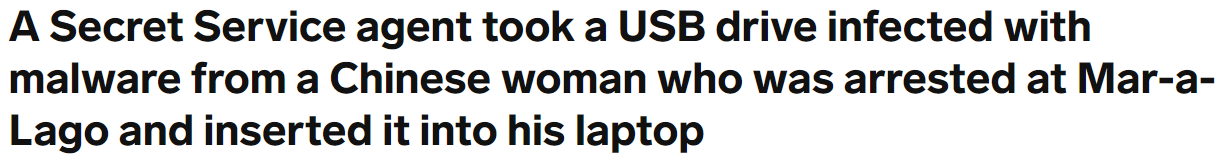 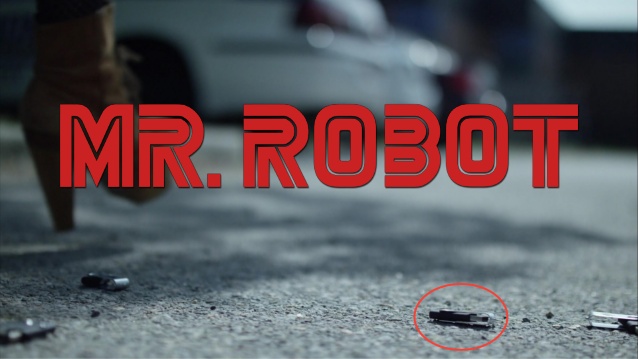 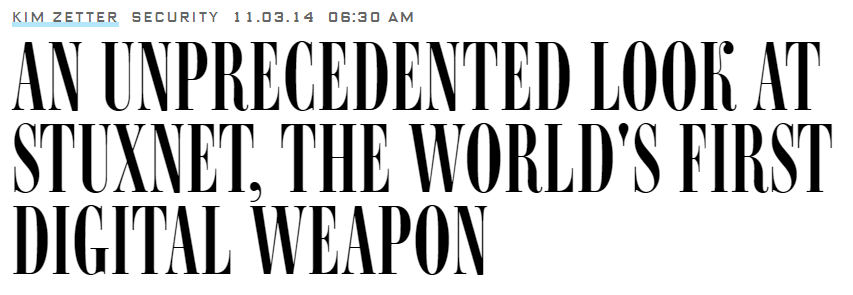 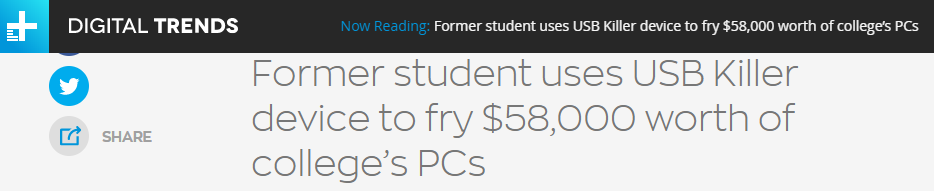 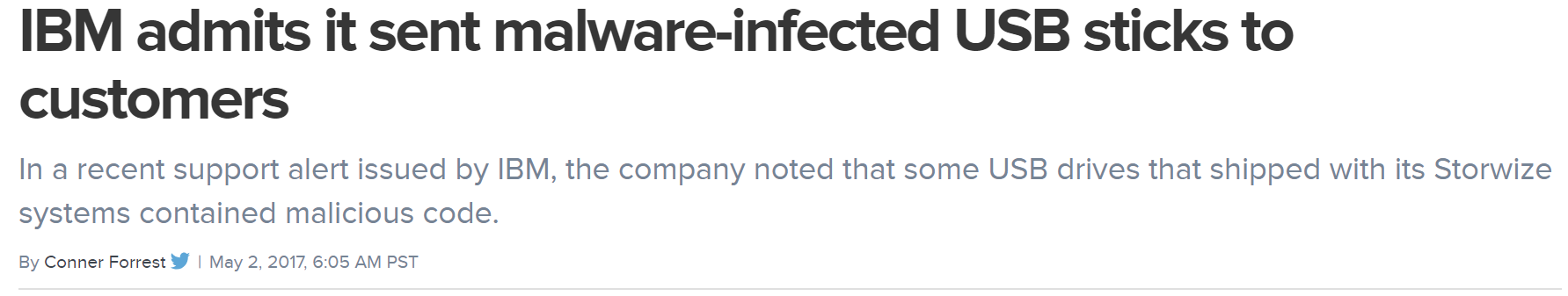 [Speaker Notes: Convey that this happens in the real word in very serious attacks.]
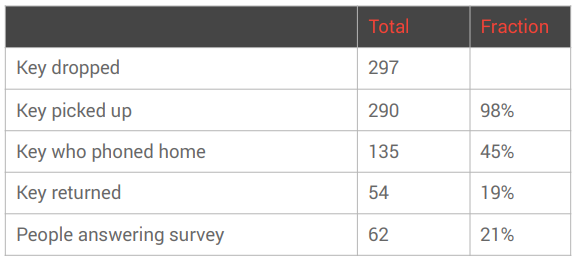 Public Research
Blackhat 2016 – Does Dropping USB Drives Really Work 
Elie Bursztein - https://ly.tl/malusb

~300 USB’s dropped on campus

Included html files beaconed back home and offered an optional survey

First beacon back in 6 minutes
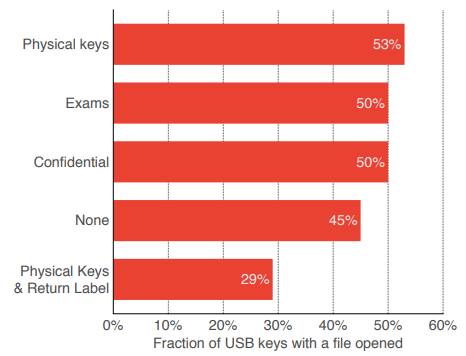 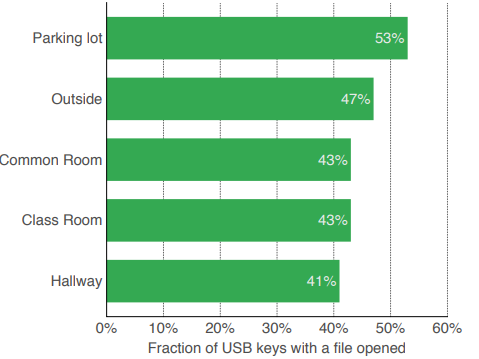 Source: https://ly.tl/malusb
My Experience
Hit me up with your results!
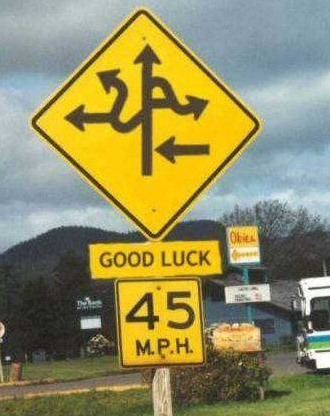 So you want to run your own assessment?
Roadmap
Determine Goal
Obtain hardware
Modify appearance
Load software
Set up web server
Drop USB’s
Analyze Results
Take action
Rinse and repeat
Decisions…decisions
Questions to ask
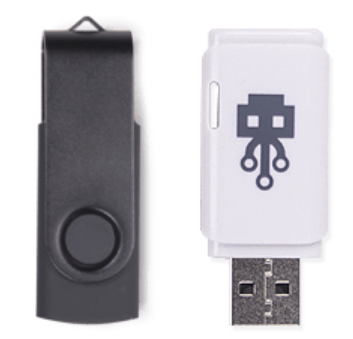 What about backdoored media streaming devices
Types of Devices
Devices
Malware enabled USB’s
HID (Human Interface Device)
USB Killers

*Other devices exist but beyond scope here (TURNIPSCHOOL, etc.)
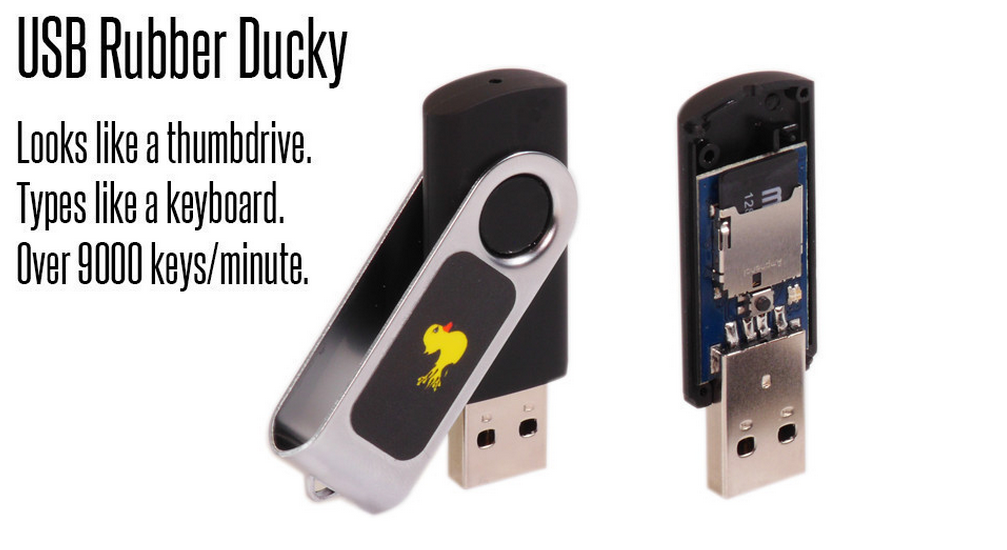 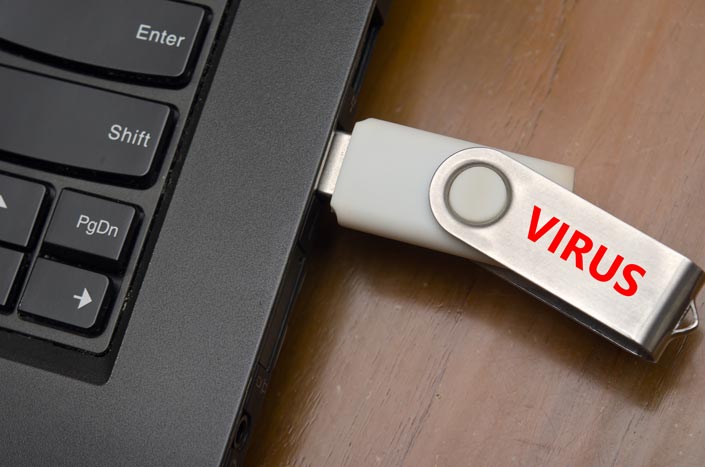 [Speaker Notes: Discuss the 3 main devices that exist and their pro’s and con’s]
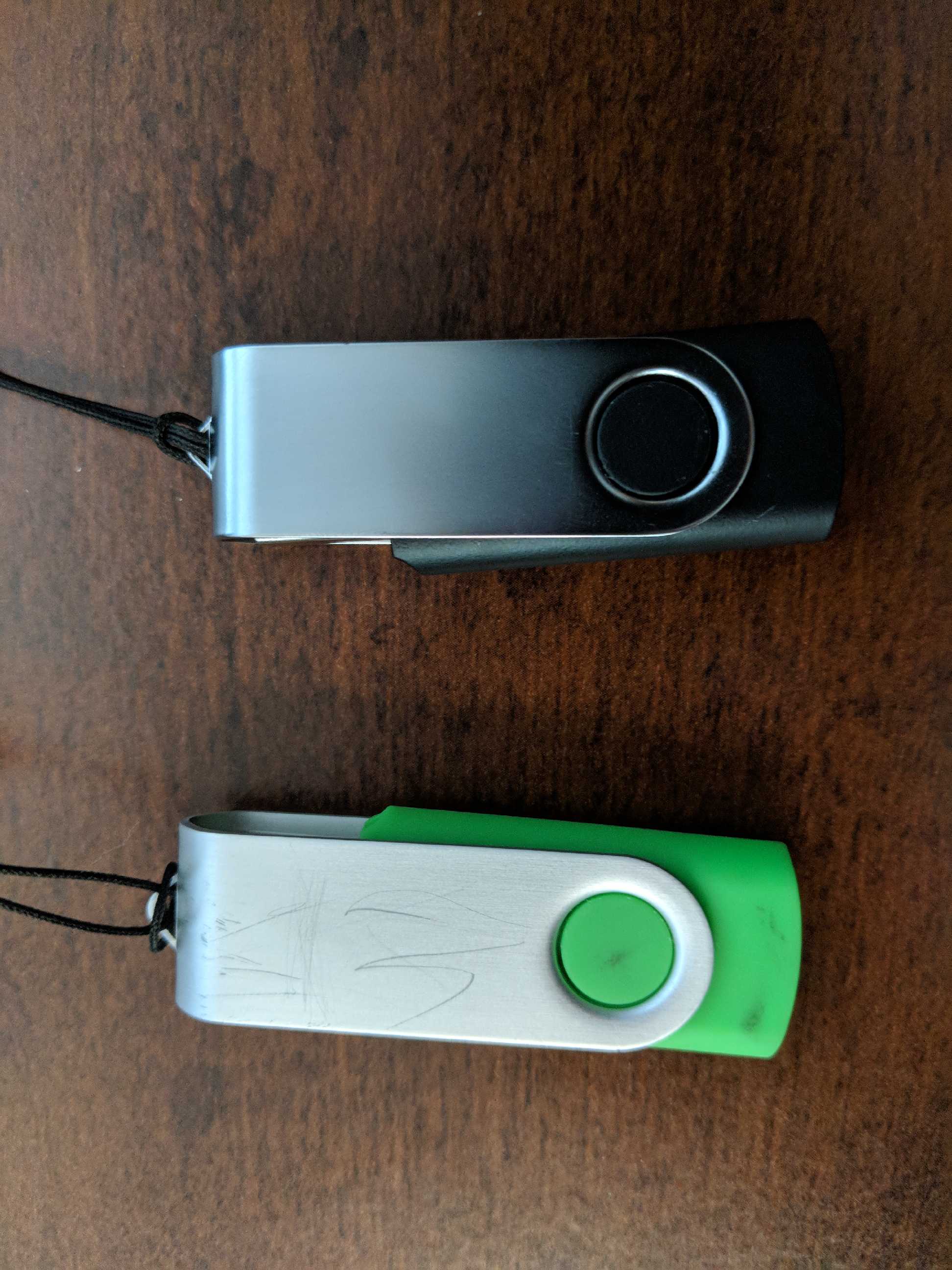 Wear and tear
Used USB looks more interesting

Mixed brand/styles
Some people connect the dots easily

Labeling
IT Dept, Confidential, HR, Exam Answers
Physical Appearance - General
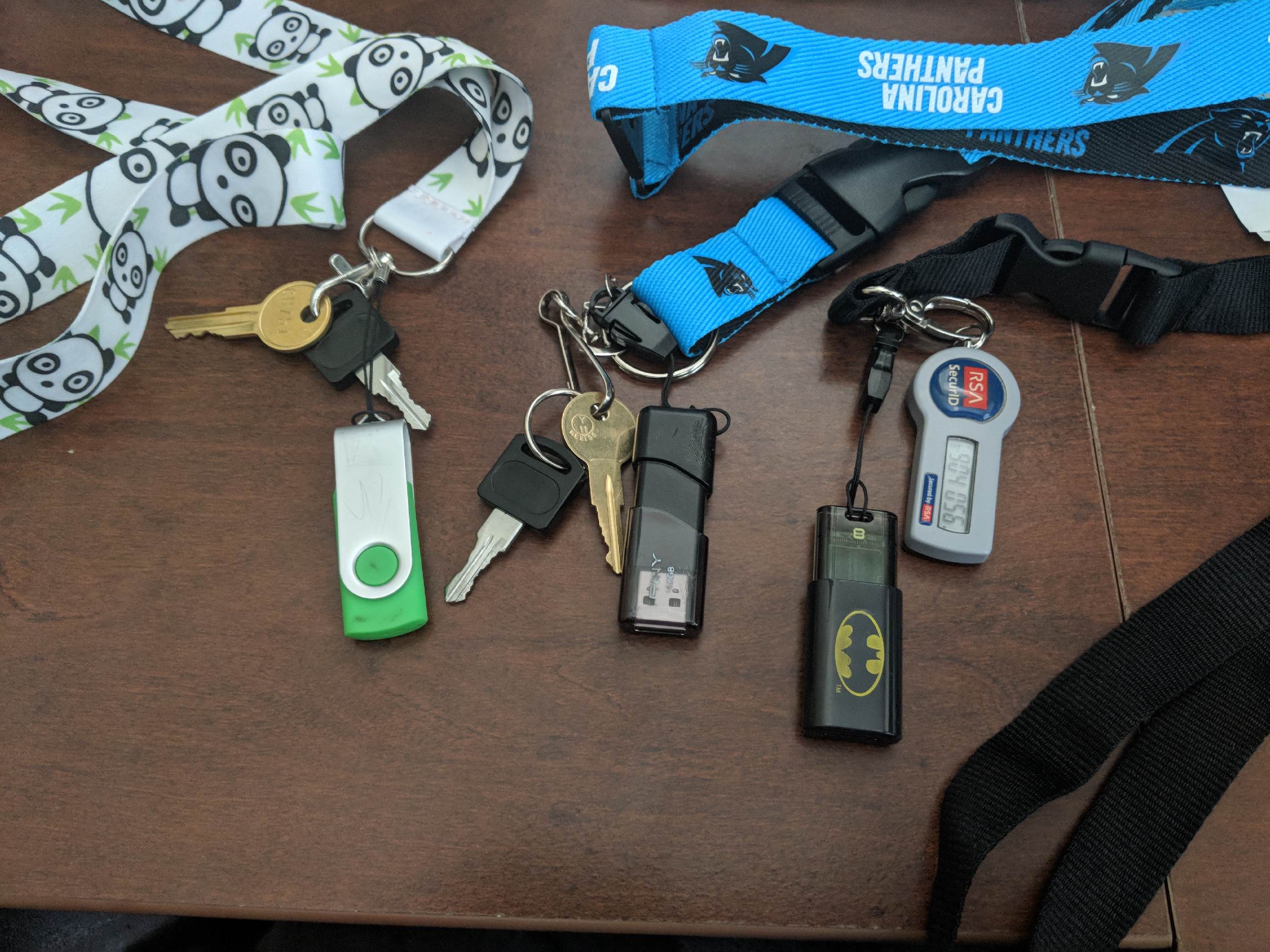 Accessories

Lanyards
Keys
Key-fob’s/multi-factor tokens
Club/grocery store cards
Physical Appearance – Add-ons
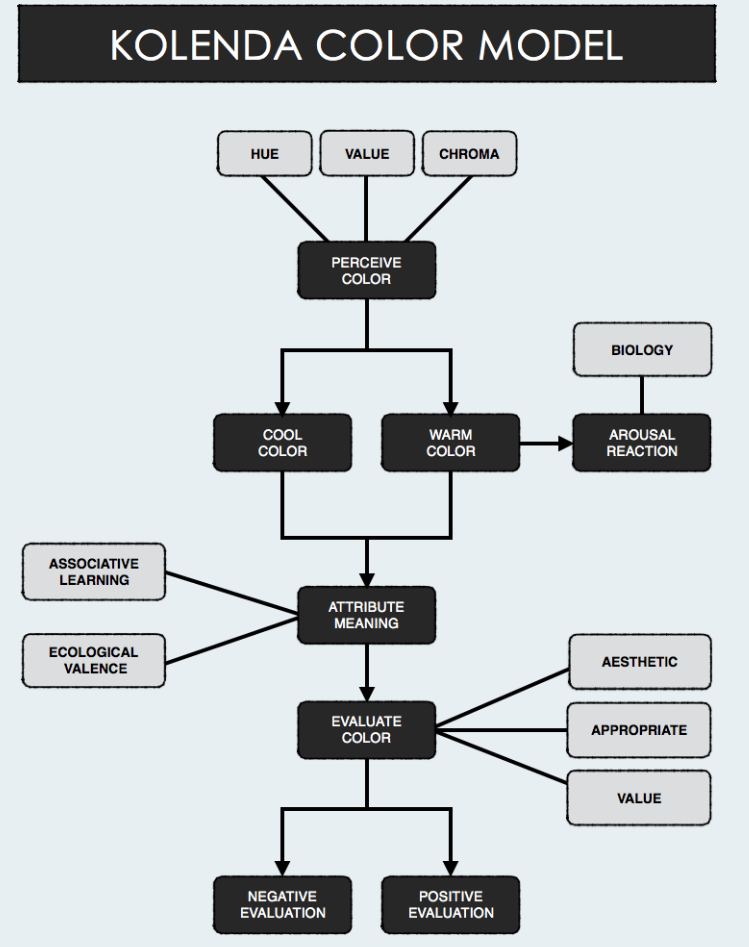 Physical Appearance - Color
Color Psychology

Blue
Positive: Intelligence, trust, calming, safe, coolness
Negative: Coldness, aloofness, sadness

Black
Positive: Sophistication, security, efficiency
Negative: Oppression, coldness, menace, heaviness

Yellow
Positive: Confidence, creativity, optimism
Negative: Caution, fear, anxiety, fragility
[Speaker Notes: Color schemes are powerful and we take into consideration this. We’ll also discuss company color schemes and local sports team and their role in our process.]
Physical Appearance - Highlights
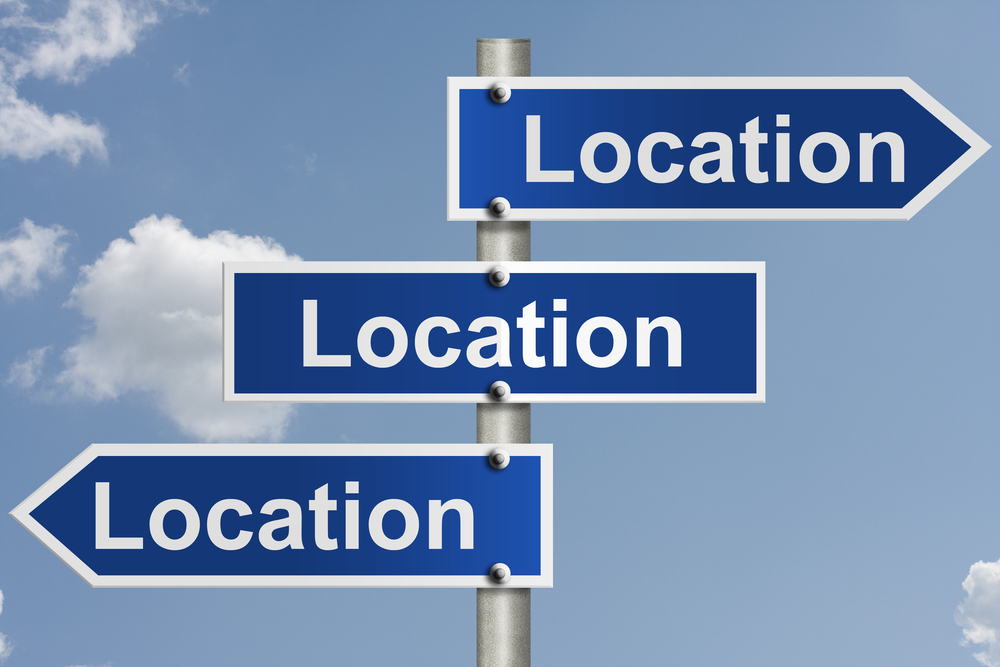 Common areas
Figure out where your targets are going to be

Floors near copiers
Breakroom/printing room counters
Conference rooms
Floor near doors and turnstiles
Bathroom (highly unanticipated)
Parking lots
Location, location, location
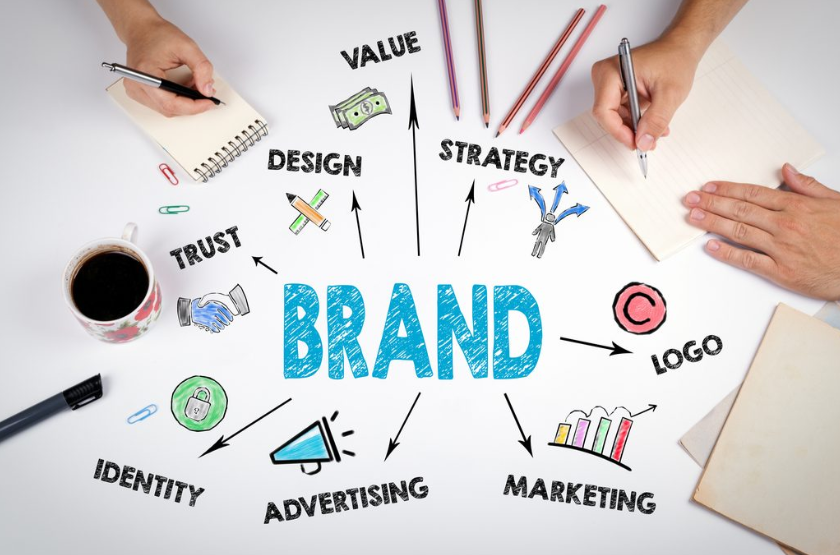 Files/Software

Branding
Logo
Lingo
Color schemes
Font
Company culture

File Names
Malware.exe
2018_Q3_Budget.xls
Software
[Speaker Notes: Go over marketing type information, get some audience interaction on comparing file names and what someone may or may not open.]
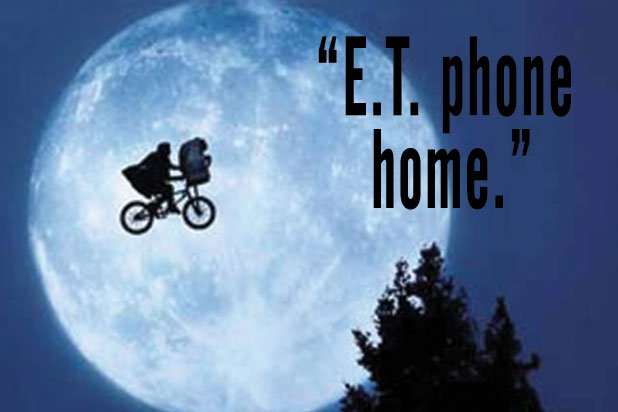 We’re just phoning home people

Microsoft Office macro
PDF
Executables
Desktop.ini
Rubber Ducky scripts
Payloads
Prebuilt scripts/payloads/kits on my blog soon
[Speaker Notes: Discuss the different payloads with emphasis on how we are just collecting information,  not harming or putting the customer at risk]
How it typically works
HID Option
User Interaction Option
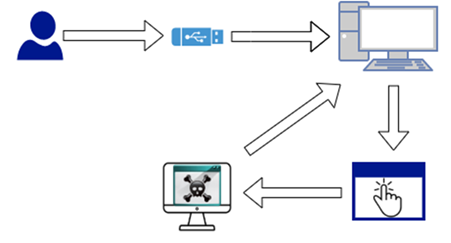 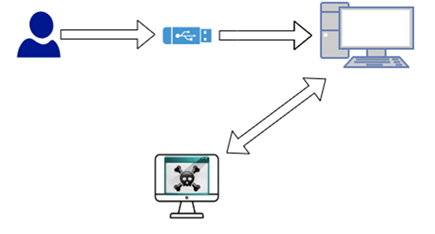 Auto Runs
User Interaction
(Infected Macro)
Keeping track of it all
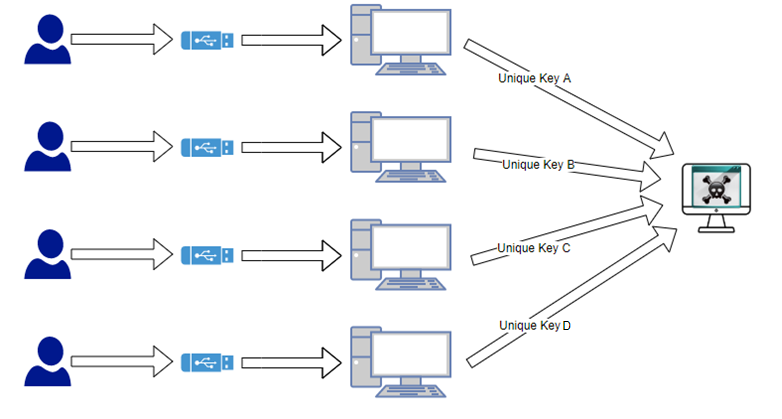 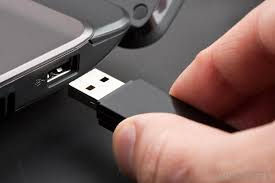 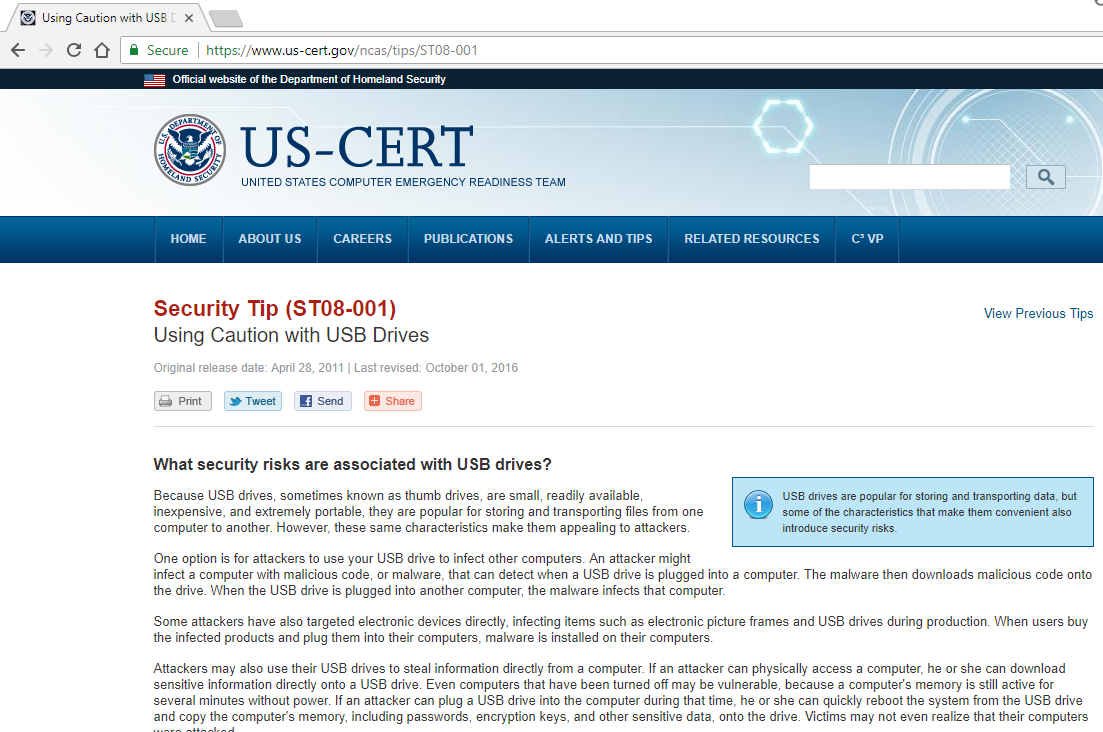 HID Script
Rubber Ducky Script
[Speaker Notes: Demo rubber ducky script]
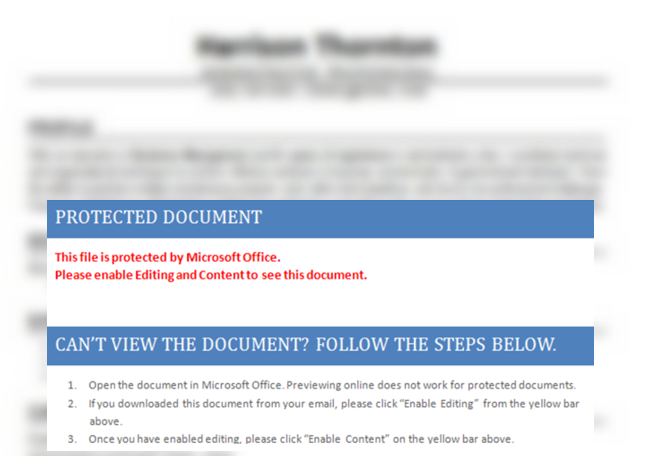 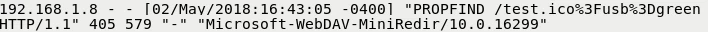 Disabling Security Features
Macro Enabled Office Word Document
[Speaker Notes: Demo word macro]
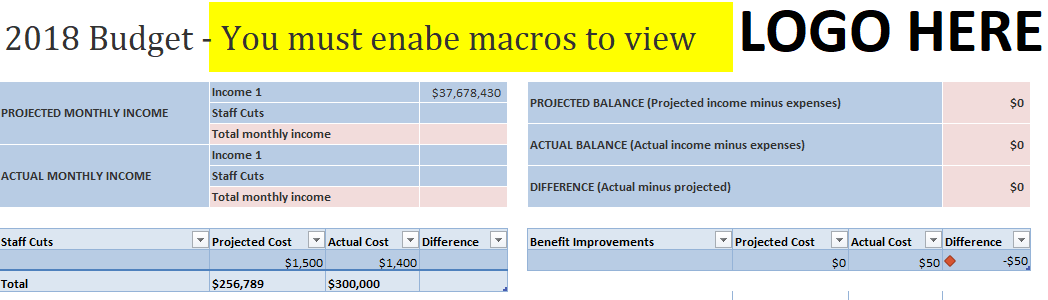 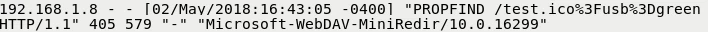 Enabling Macros
Macro Enabled Office Excel Document
[Speaker Notes: Demo excel macro]
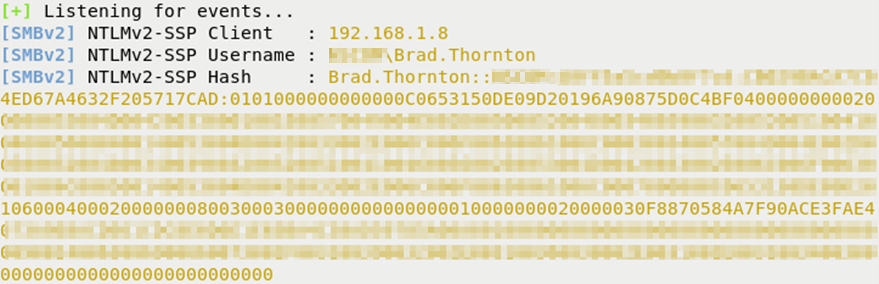 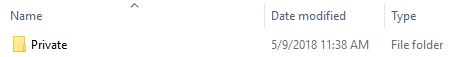 Opening a folder
Desktop.ini
[Speaker Notes: Demo desktop.ini]
Software - Highlights
The Results
Defensive Measures
Work arounds exist. Don’t just rely on this
Helpful Tips
Final words